Figure 1 Histological features of the small intestinal mucosa of children with or without environmental enteropathy: ...
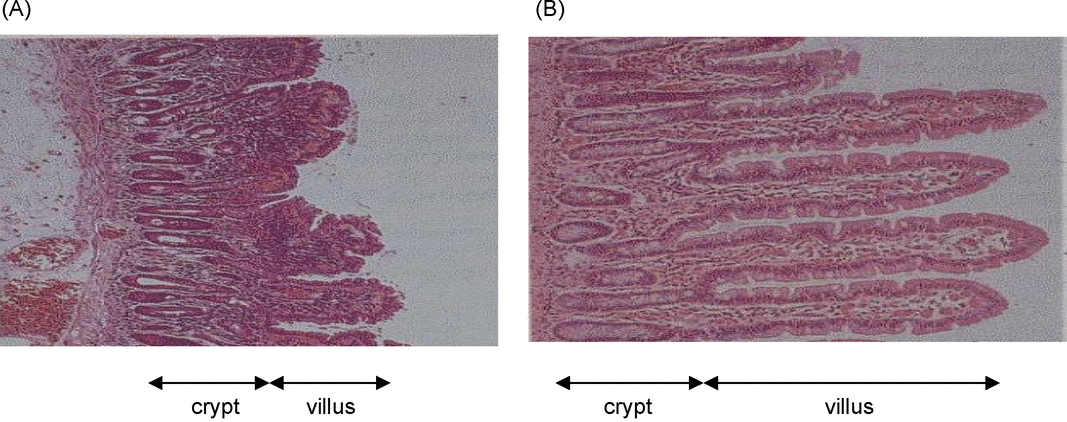 Int Health, Volume 2, Issue 3, September 2010, Pages 172–180, https://doi.org/10.1016/j.inhe.2010.07.006
The content of this slide may be subject to copyright: please see the slide notes for details.
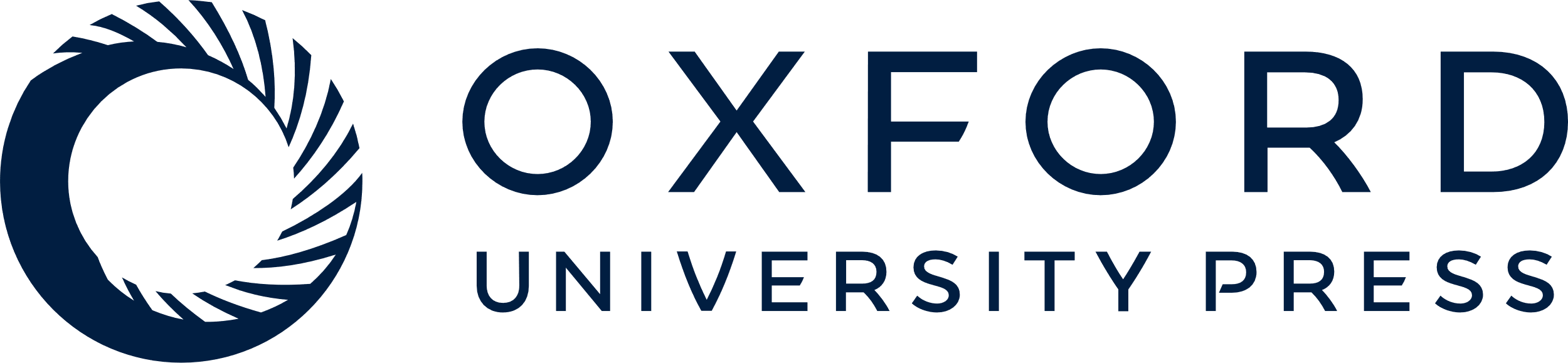 [Speaker Notes: Figure 1 Histological features of the small intestinal mucosa of children with or without environmental enteropathy: villus atrophy and crypt hyperplasia are characteristics of EE. Note high numbers of immune cells in lamina propria.
(A) Abnormal, EE Crypt to villus ratio1:2
(Photographs reproduced with permission of P. Lunn).


Unless provided in the caption above, the following copyright applies to the content of this slide: © Royal Society of Tropical Medicine and Hygiene 2010]
Figure 2 Potential targets to intervene in environmental enteropathy.
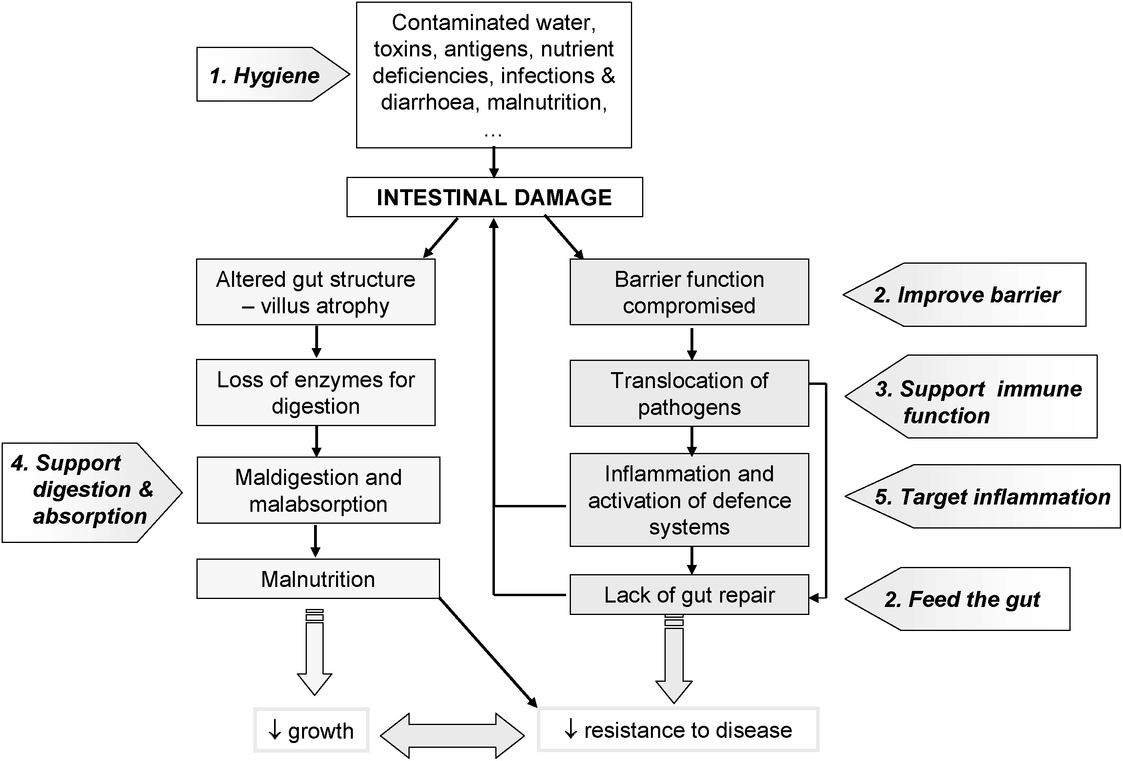 Int Health, Volume 2, Issue 3, September 2010, Pages 172–180, https://doi.org/10.1016/j.inhe.2010.07.006
The content of this slide may be subject to copyright: please see the slide notes for details.
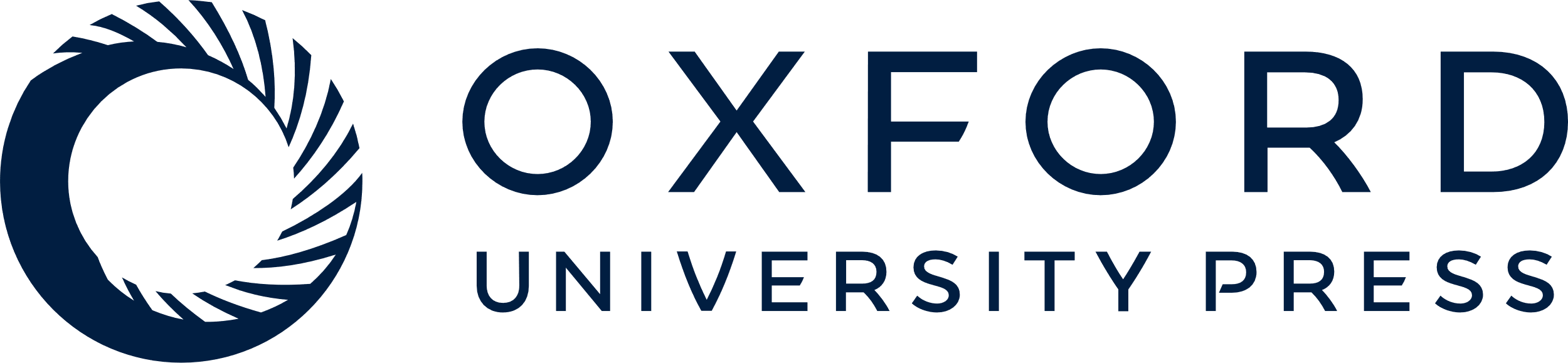 [Speaker Notes: Figure 2 Potential targets to intervene in environmental enteropathy.


Unless provided in the caption above, the following copyright applies to the content of this slide: © Royal Society of Tropical Medicine and Hygiene 2010]
Table 1 Recommendations as described in the Working Group report.
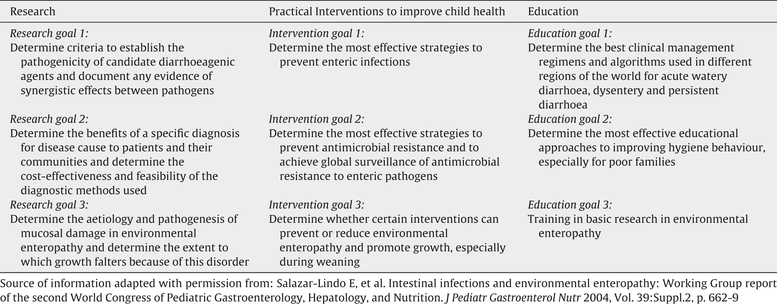 Int Health, Volume 2, Issue 3, September 2010, Pages 172–180, https://doi.org/10.1016/j.inhe.2010.07.006
The content of this slide may be subject to copyright: please see the slide notes for details.
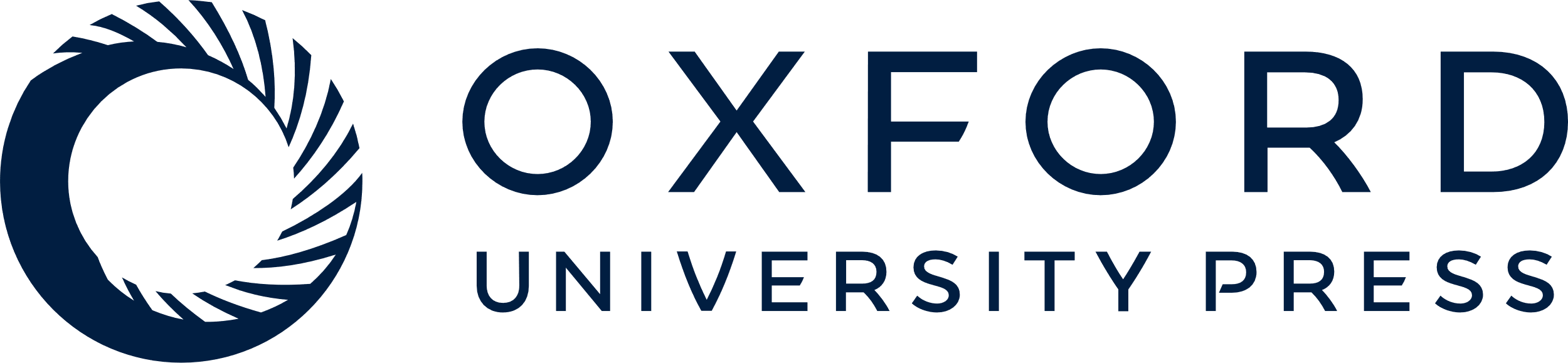 [Speaker Notes: Table 1 Recommendations as described in the Working Group report.


Unless provided in the caption above, the following copyright applies to the content of this slide: © Royal Society of Tropical Medicine and Hygiene 2010]
Table 2 Summary of nutritional intervention studies performed specifically in children with environmental ...
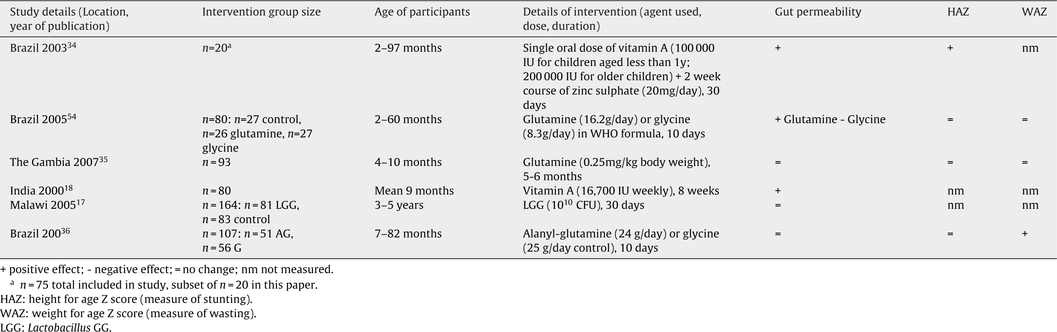 Int Health, Volume 2, Issue 3, September 2010, Pages 172–180, https://doi.org/10.1016/j.inhe.2010.07.006
The content of this slide may be subject to copyright: please see the slide notes for details.
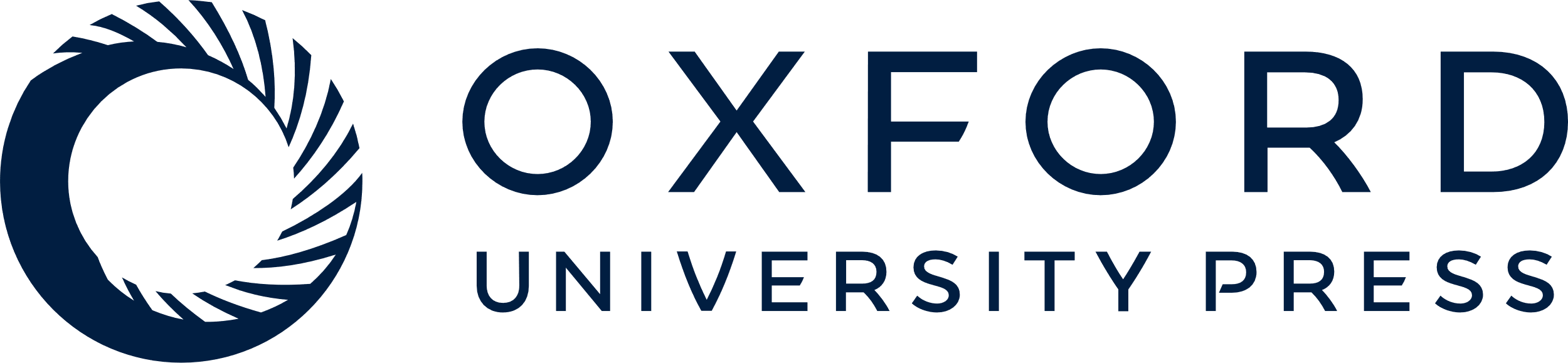 [Speaker Notes: Table 2 Summary of nutritional intervention studies performed specifically in children with environmental enteropathy, i.e. raised small intestinal permeability values and growth faltering.


Unless provided in the caption above, the following copyright applies to the content of this slide: © Royal Society of Tropical Medicine and Hygiene 2010]